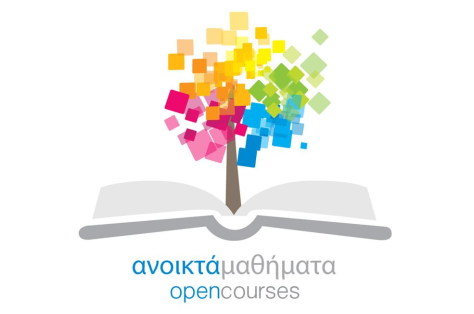 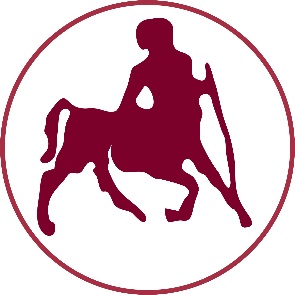 ΠΑΝΕΠΙΣΤΗΜΙΟ ΘΕΣΣΑΛΙΑΣ
Η Διδασκαλία της Πετοσφαίρισης
Ενότητα 13η: Το σερβίς και η υποδοχή-άμυνα στο Βόλεϊ
Πατσιαούρας Αστέριος
Τμήμα Επιστήμης Φυσικής Αγωγής και Αθλητισμού
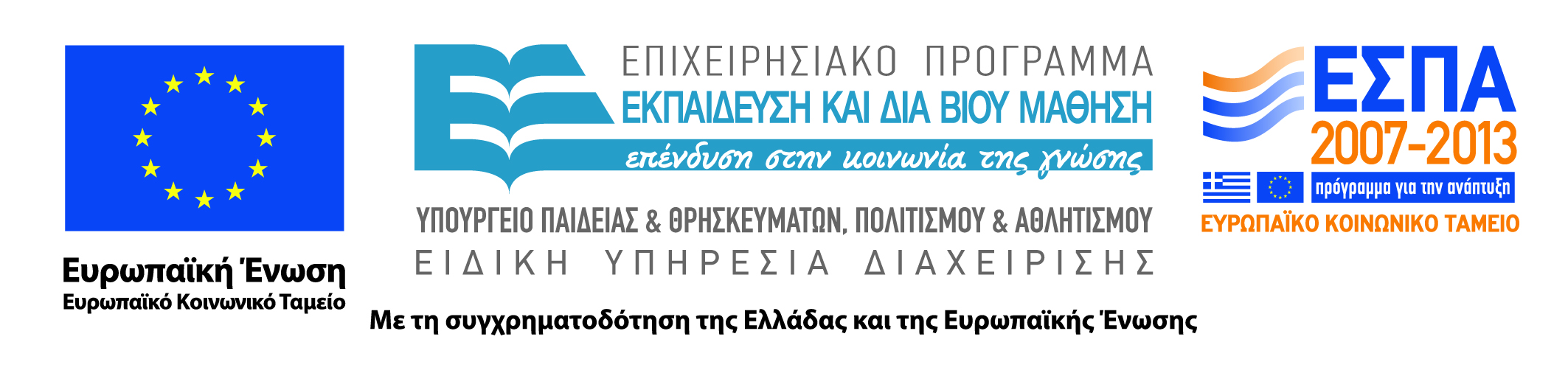 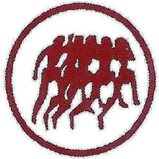 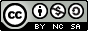 Άδειες Χρήσης
Το παρόν εκπαιδευτικό υλικό υπόκειται σε άδειες χρήσης Creative Commons. 
Για εκπαιδευτικό υλικό, όπως εικόνες, που υπόκειται σε άλλου τύπου άδειας χρήσης, η άδεια χρήσης αναφέρεται ρητώς.
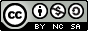 2
Χρηματοδότηση
Το παρόν εκπαιδευτικό υλικό έχει αναπτυχθεί στα πλαίσια του εκπαιδευτικού έργου του διδάσκοντα.
Το έργο «Ανοικτά Ακαδημαϊκά Μαθήματα Πανεπιστημίου Θεσσαλίας» έχει χρηματοδοτήσει μόνο τη αναδιαμόρφωση του εκπαιδευτικού υλικού. 
Το έργο υλοποιείται στο πλαίσιο του Επιχειρησιακού Προγράμματος «Εκπαίδευση και Δια Βίου Μάθηση» και συγχρηματοδοτείται από την Ευρωπαϊκή Ένωση (Ευρωπαϊκό Κοινωνικό Ταμείο) και από εθνικούς πόρους.
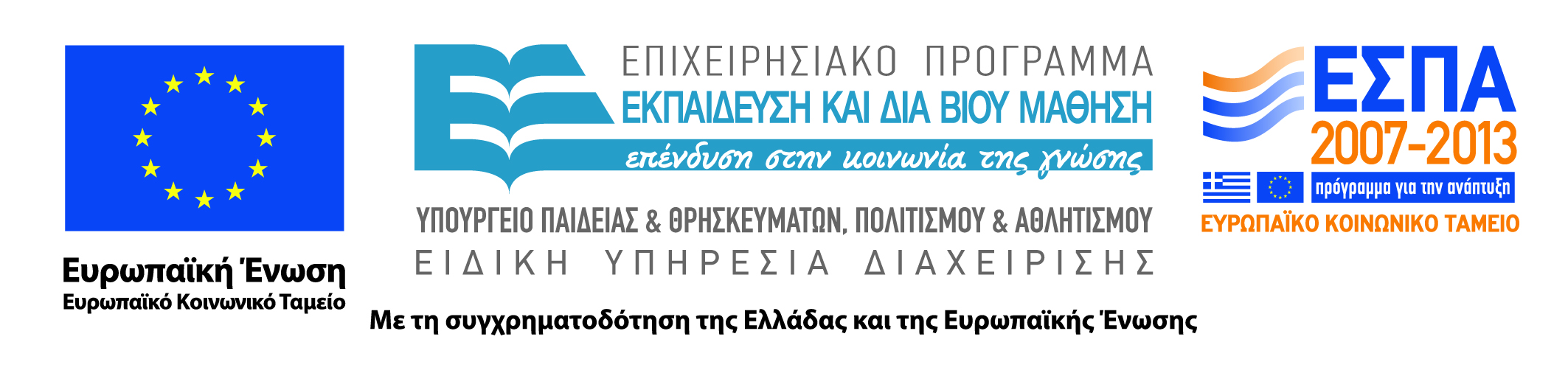 3
Σκοποί  ενότητας
Να αναλυθούν οι δεξιότητες που εμπλέκονται στο σερβίς και στην άμυνα στο βόλεϊ και χρησιμοποιούνται από τους παίκτες μιας ομάδας.
4
Περιεχόμενα ενότητας
Τα βασικά στοιχεία που απαρτίζουν τις δεξιότητες των παικτών στο σερβίς, και στην άμυνα.
5
Το σερβίς
Το σερβίς είναι το στοιχείο της τεχνικής με το οποίο αρχίζει ένα παιχνίδι και ένα αγωνιστικό επεισόδιο.
Το σερβίς αποτελεί την πρώτη επιθετική ενέργεια της ομάδας που το πραγματοποιεί και έχει δύο στόχους:
α) να σημειώσει απευθείας πόντο,
β) να δυσκολέψει ή και να καταστρέψει την υποδοχή ώστε να μην μπορέσει ο αντίπαλος να πραγματοποιήσει την επίθεση του με ευνοϊκές προϋποθέσεις.
6
Σερβίς και πόντος
Ο πόντος που κατακτιέται απευθείας μετά από την εκτέλεση του σερβίς ονομάζεται άσσος. Ομάδες υψηλής κατηγορίας πετυχαίνουν σε ένα αγώνα κατά μέσο όρο 2-4 πόντους με το σερβίς.
Σε ομάδες μικρότερης κατηγορίας παίκτες με καλό σερβίς μπορούν να επιτύχουν κατά μέσο όρο  6-7 πόντους με το σερβίς.
Αυτό συμβαίνει γιατί είναι πιο εύκολη η δεξιότητα της εκτέλεσης του σερβίς σε σχέση με την εκτέλεση της δεξιότητας της υποδοχής του σερβίς και δεν παρεμβαίνει αντίπαλος ή συμπαίκτης κατά την εκτέλεση της δεξιότητας.
7
To σερβίς
Το σερβίς στο βόλεϊ είναι μια σχετική εύκολη δεξιότητα για την εκμάθησή της, απαιτείται όμως πολύ εξάσκηση για να υπάρξει:
α) ικανοποιητικός έλεγχος της μπάλας,
β) έλεγχος στην ταχύτητα της μπάλας,
γ) έλεγχος στην τροχιά της μπάλας,
δ) έλεγχος στην κατεύθυνση της μπάλας και
ε) έλεγχος στην αποτελεσματικότητα του σερβίς.
8
Είδη σερβίς
Στο σέρβις διακρίνουμε τα παρακάτω είδη ανάλογα με:
α) τον τρόπο χτυπήματος της μπάλας και συγκεκριμένα με:
1. την παλάμη (σέρβις τένις ή περιστρεφόμενο σέρβις),
2. με την βάση της παλάμης (ταλαντευόμενο σέρβις) και
3. με την ράχη της παλάμης (περιστρεφόμενο ή τσέχικο σέρβις)
β) με τον κινητικό τρόπο εκτέλεσης και συγκεκριμένα:
1. από κάτω (μετωπικό, πλάγιο , κατακόρυφο ή αλλιώς τσέχικο),
2. από πάνω με περιστροφή ή ταλάντευση της μπάλας (μετωπικό,
πλάγιο, ημιμετωπικό και με άλμα ή αλλιώς επιθετικό σέρβις.
9
Το σερβίς από κάτω
Το σερβίς από κάτω είναι εύκολο στην εκμάθηση και την εκτέλεσή του, αλλά δεν είναι αποτελεσματικό, εξάλλου είναι το πρώτο σερβίς που μαθαίνουν αρχάριοι παίκτες/τριες.
 Χρησιμοποιείται επίσης από παίκτες/τριες που στερούνται δύναμης στα χέρια για την εκτέλεση του σερβίς από πάνω και χρησιμοποιείται συχνά σε ανοιχτά γήπεδα στην παραλία (beach-volley).
10
Το σερβίς από κάτω
Στη διδασκαλία του σερβίς από κάτω δίνεται μεγάλη βαρύτητα:
α) στη θέση του σώματος και την κίνηση των μελών του σώματος,
β) στο πέταγμα της μπάλας προς τα αριστερά ή δεξιά του σώματος, ανάλογα αν ο παίκτης είναι δεξιόχειρας ή αριστερόχειρας,
γ) στην αιώρηση του χεριού που χτυπάει την μπάλα,
δ) στο χτύπημα της μπάλας,
ε) στο στόχο του σερβίς στο αντίπαλο γήπεδο, και
στ) στην είσοδο του παίκτη στη θέση του μέσα στο γήπεδο μετά το σερβίς.
11
Το σερβίς από πάνω
Το περιστρεφόμενο σέρβις από πάνω είναι ένα δυνατό σερβίς με καμπύλη τροχιά και ονομάζεται έτσι, επειδή έχει την ίδια τεχνική με το σερβίς του τένις.
Ο παίκτης/τρια βρίσκεται πριν την εκτέλεση του σερβίς στην ψηλή στάση με μέτωπο προς το φιλέ έχοντας το αριστερό πόδι πιο μπροστά από το δεξί (ισχύει για δεξιόχειρες παίκτες).
Ο παίκτης/τρια αφού πετάξει την μπάλα στο αέρα ανεβάζει το δεξί του χέρι προς τα επάνω το οποίο έρχεται πίσω από το κεφάλι δίπλα στο αυτί λυγισμένο στον αγκώνα με τα δάχτυλα χαλαρά και την παλάμη τεντωμένη. 
Το αριστερό χέρι ανεβαίνει και αυτό προς τα επάνω μέχρι το ύψος του ώμου για την διατήρηση της ισορροπίας του σώματος, ενώ ο κορμός εκτείνεται προς τα πίσω.
12
Η υποδοχή του σερβίς-άμυνα
Η πρώτη μπαλιά είναι η πρώτη επαφή με την μπάλα μετά το σερβίς του αντιπάλου.
Ο κύριος στόχος της υποδοχής της μπάλας είναι να κατευθύνει τη μπάλα στον πασαδόρο που βρίσκεται σε μια καθορισμένη περιοχή του γηπέδου.
Η ικανότητα μιας ομάδας να πραγματοποιήσει μια αποτελεσματική επίθεση εξαρτάται από την ποιότητα της υποδοχής της μπάλας.
13
Η υποδοχή του σερβίς-άμυνα
Όταν η υποδοχή της μπάλας δεν είναι καλή τότε οι επιλογές του πασαδόρου μειώνονται και τόσο ο χρόνος επίθεσης, όσο και η πλευρά επίθεσης είναι προβλέψιμη από τον αντίπαλο.
Σύμφωνα με τους νέους κανονισμούς επιτρέπεται η υποδοχή της μπάλας με τα δάχτυλα.
Κάνοντας χρήση του παραπάνω κανονισμού πολλοί παίκτες προπονούνται στην υποδοχή της μπάλας με τα δάχτυλα γιατί μετά την πρώτη μπαλιά έχουν χρόνο να έρθουν κοντά στον φιλέ και να καρφώσουν.
14
Η υποδοχή του σερβίς-άμυνα
Συνήθως όμως η πρώτη μπαλιά γίνεται με την χρησιμοποίηση της μανσέτας διότι:
α) σε επίπεδο αρχαρίων η εκτέλεση της δεξιότητας είναι δύσκολη, ενώ
β) σε υψηλό επίπεδο χρησιμοποιούνται κατά κόρον τα επιθετικά σερβίς που αποκλείουν την υποδοχή της μπάλας με τα δάχτυλα.
Η τεχνική της μανσέτας για την υποδοχή του σερβίς είναι σχετικά δύσκολη δεξιότητα για αρχαρίους διότι συνήθως δεν τοποθετούν σωστά το σώμα τους σε σχέση με την τροχιά της μπάλας και δυσκολεύονται να ελέγξουν-κατευθύνουν τη μπάλα εκεί όπου θέλουν.
15
Η υποδοχή του σερβίς-άμυνα
Η χρησιμοποίηση της μανσέτας γενικά στην υποδοχή του σερβίς είναι μια δύσκολη σε εκτέλεση τεχνική δεξιότητα στο βόλεϊ γιατί:
α) οι προπονητές δίνουν μεγάλη σημασία στην υποδοχή του σερβίς,
β) οι παίκτες δεν γνωρίζουν σωστά την ακριβή εκτέλεση της δεξιότητας κατά την υποδοχή του σερβίς,
γ) οι παίκτες βρίσκονται κάτω από ψυχολογική πίεση, και
δ) η ταχύτητα της μπάλας είναι πολύ υψηλή, ενώ παράλληλα και η τροχιά της μπάλας είναι δύσκολο να προβλεφθεί.
16
Τεχνική υποδοχής του σερβίς
Η τεχνική υποδοχής του σερβίς είναι συνυφασμένη και άρρηκτα συνδεδεμένη με την τεχνική της μανσέτας.
Η τεχνική περιλαμβάνει έννοιες όπως τη θέση ετοιμότητας του σώματος, το σχηματισμό της επιφάνειας των χεριών στους πήχεις και το δέσιμο των χεριών, όπως ακριβώς ισχύει στη μανσέτα.
Στη θέση ετοιμότητας καθήκον του παίκτη/τριας είναι να συγκεντρώσει την προσοχή του στον αντίπαλο που σερβίρει, ώστε να μαντέψει τις προθέσεις του.
17
Τεχνική υποδοχής του σερβίς
Όταν βρίσκεται στη θέση ετοιμότητας ο αμυντικός παίκτης/τρια θα πρέπει να προσέξει:
α) την τοποθέτηση των ποδιών του αντιπάλου που σερβίρει,
β) την απόσταση του πίσω από την τελική γραμμή του γηπέδου,
γ) την κατεύθυνση του σώματός του, και
δ) την τεχνική του σερβίς που θα χρησιμοποιήσει.
Θα πρέπει επίσης εκτιμώντας την ταχύτητα και την τροχιά της μπάλας να μεταφέρει το σώμα του στο κατάλληλο σημείο του γηπέδου, ώστε το σώμα του να είναι κάτω από την μπάλα και να την υποδεχθεί με τον σωστό τρόπο.
18
Τεχνική υποδοχής του σερβίς
Η μετακίνηση προς τη μπάλα μπορεί να γίνει:
α) με βήματα,
β) με σταυρωτό βήμα,
γ) με τρέξιμο, και
δ) με πτώση.
Απαραίτητο είναι να διατηρεί συνεχώς ο παίκτης την οπτική επαφή με την μπάλα. Στην τεχνική της υποδοχής της μπάλας πρέπει ο παίκτης να λαμβάνει υπόψη του και την τεχνική του σερβίς που χρησιμοποιεί ο αντίπαλος, ώστε να βρίσκεται την κατάλληλη χρονική στιγμή στην σωστή θέση. Επί παραδείγματι ένα κυματιστό σερβίς πρέπει να αποκρούεται ψηλότερα σε σχέση με ένα επιθετικό σερβίς.
19
Τεχνική υποδοχής του σερβίς
Μετά την αλλαγή των κανονισμών επιτρέπεται η υποδοχή του σερβίς με τα δάχτυλα και η άμυνα των επιθετικών χτυπημάτων χωρίς αυτή η ενέργεια να θεωρείται πιαστή μπαλιά.
Η αλλαγή αυτή των κανονισμών επέφερε και αλλαγές στην υποδοχή του σερβίς και την άμυνα των επιθετικών χτυπημάτων.
Ο παίκτης χρησιμοποιεί την ψηλή στάση του σώματος κατά την υποδοχή κυρίως των κυματιστών σερβίς και κάνει την υποδοχή της μπάλας ακριβώς μπροστά στο μέτωπό του γιατί σε μια ψηλότερη θέση μπορεί η μπάλα να του λυγίσει τα δάχτυλα προς τα πίσω και να την χάσει ή να τραυματισθεί.
20
Βιβλιογραφία
Ζέτου, Ε., Χαριτωνίδης, Κ. (2001). Η διδασκαλία της Πετοσφαίρισης. Τόμος Ι University Studio press.
Ζέτου, Ε., Χαριτωνίδης, Κ. (2002). Η διδασκαλία της Πετοσφαίρισης. Τόμος IΙ University Studio press.
Papageorgiou , A., Spitzley, W. (1994). Handbuch fuer Volleyball.
Πατσιαούρας Α. (2006). Πετοσφαίριση. Θεωρία, τεχνική, μεθοδολογία, ειδική διδακτική & κανονισμοί. ΑΣΕΠ, κλάδος Φυσικής Αγωγής. Εκδόσεις ΣΑΛΤΟ, Θεσσαλονίκη.
21
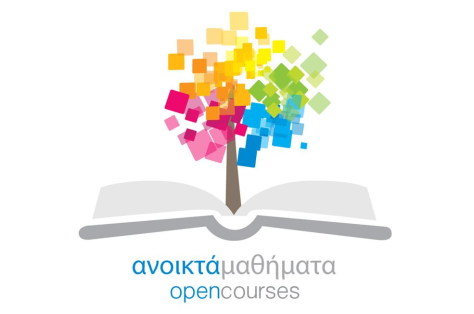 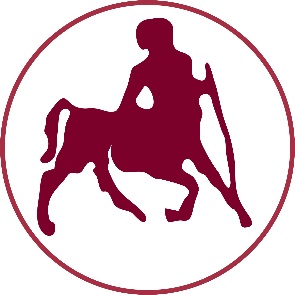 ΠΑΝΕΠΙΣΤΗΜΙΟ ΘΕΣΣΑΛΙΑΣ
Τέλος Ενότητας
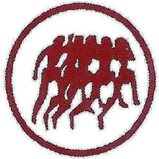 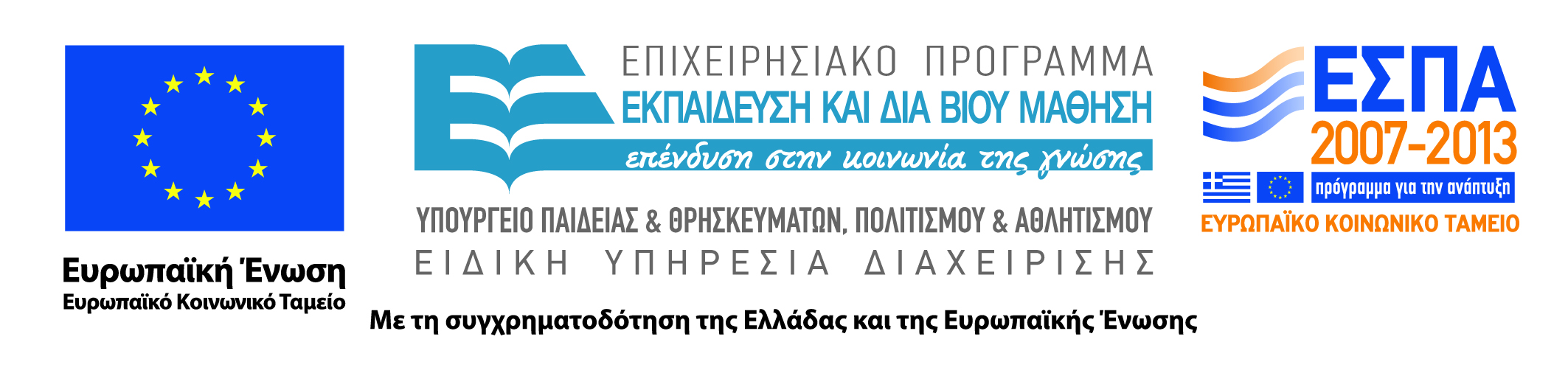 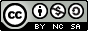